Olla-verbien taivutusenglanniksi
be = olla jotakin
have = olla, omistaa
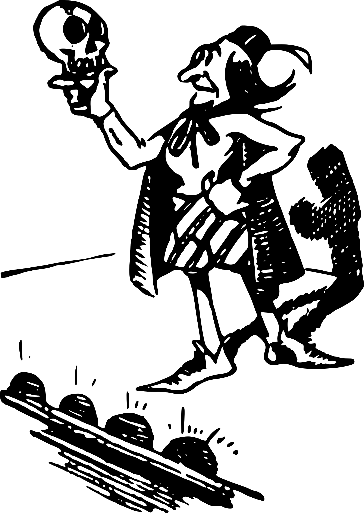 JM Hanksalmen Jopo
Kertaa ensin aikamuodot suomeksiennen kuin opetat englanniksi
Preesens
Imperfekti
Perfekti
pluskvamperfekti
Me olimme olleet varmoja.
Te olette vaikeita.
Se oli outoa.
Minä olen kaunis
Sinä olit koulussa
He ovat olleet kilttejä.
Olla-verbi = (eng.) (esim. Minä olen älykäs.)
Olla/omistaa-verbi = (eng.) (esim. Minulla on koira.)
Me olimme olleet varmoja.
Te olette vaikeita.
Se oli outoa.
Minä olen kaunis
Sinä olit koulussa
He ovat olleet kilttejä.
Olla-verbi = (eng.) (esim. Minä olen älykäs.)
Esim.
Olla/omistaa-verbi = (eng.) (esim. Minulla on koira.)
Esim.
Opitun soveltaminen…
Kirjoita kuusi lausetta (ensin suomeksi), joissa käytät have-verbiä. Lauseissa tulee olla eri aikamuotoja ja persoonamuotoja.
Esimerkiksi: Minulla oli hieno auto. -> 
						I had a fancy car.
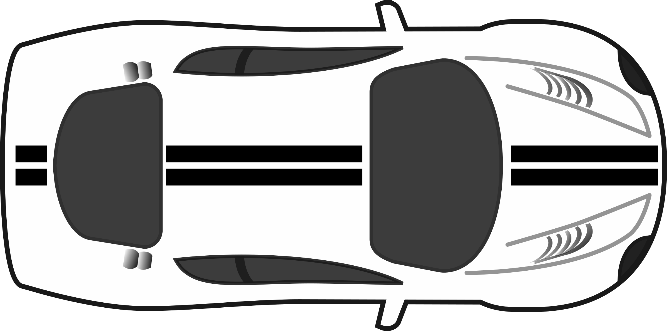 Linkki Kahoot-testiin
Be- ja have-verbien testi